1. Radiation  Injury2. Iatrogenic Desease
Dr Edwin Walong
Anatomic Pathology Unit
Department of Human Pathology
School of Medicine, University of Nairobi
February 11, 2019
University of Nairobi                                 ISO 9001:2008       1	 Certified 		http://www.uonbi.ac.ke
2/11/19
Ionising Radiation
2
Clinical applications of Radiation
Diagnostic radiology
Radiotherapy: Malignant neoplasms
Radiation therapy for other diseases: Radioactive Iodine, radiation for keloids/hypertrophic scars
2/11/19
Ionising Radiation
3
Scope
The nature and effects of ‘ionizing radiation’ and ‘non ionizing radiation’ in cells, tissue and the individual
2/11/19
Ionising Radiation
4
Objectives – Radiation Injury
To understand the physical nature of radiation
To understand the cellular changes induced by radiation 
To discuss tissue and organ changes due to ionizing radiation in humans
To discuss the sequelae of total body irradiation
2/11/19
Ionising Radiation
5
Objectives, Iatrogenic Disease
Description
Iatrogenic disease due to pharmacological agents
Iatrogenic disease due to invasive diagnostic or therapeutic procedures
Diagnosis of iatrogenic disease
2/11/19
Ionising Radiation
6
Radiation
Energy bearing particles or waves travel through a vacuum
Includes travel through matter containing media
This media is not required for their propagation.
2/11/19
Ionising Radiation
7
2/11/19
Ionising Radiation
8
Radiation- Ionizing or Non Ionizing
Ionizing
Non ionizing
2/11/19
Ionising Radiation
9
Ionizing radiation
2/11/19
Ionising Radiation
10
2/11/19
Ionising Radiation
11
2/11/19
Ionising Radiation
12
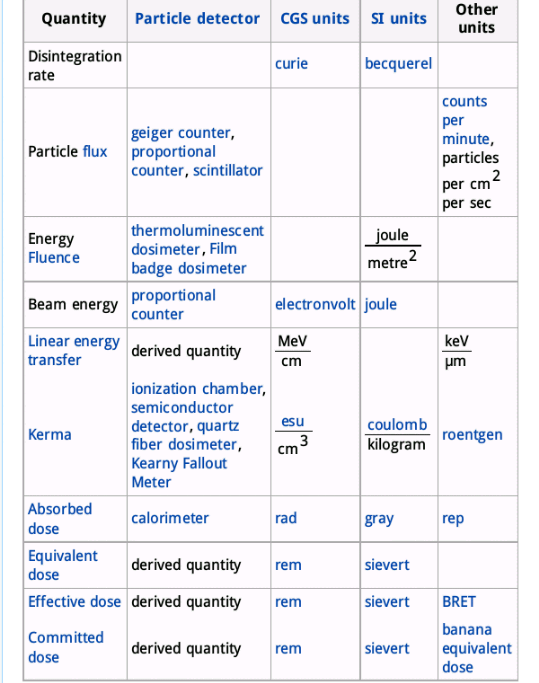 2/11/19
Ionising Radiation
13
Units of Dose
Gray (Gy) – The Unit of ionizing energy absorbed (absorbed dose). I Gy = 1 J/Kg
Sievert (Sv) – The Unit of absorbed dose taking account of Linear Energy Transfer (LET).
For α particles- 1Sv = Gy x20, β particles: 1Sv = Gy x1, γ
2/11/19
Ionising Radiation
14
2/11/19
Ionising Radiation
15
Effects of Ionizing Radiation
Target Theory – injury results to ionization of specific cellular components. 
Targets include nucleic acids, enzymes and proteins that bear the SH group
Poison Theory – injury results from ionization and production of free radicals. This results in membrane injury
2/11/19
Ionising Radiation
16
Effects upon DNA
2/11/19
Ionising Radiation
17
2/11/19
Ionising Radiation
18
Cell Cycle Checkpoints
2/11/19
Ionising Radiation
19
DNA Repair
2/11/19
Ionising Radiation
20
2/11/19
Ionising Radiation
21
2/11/19
Ionising Radiation
22
Effect on Cells: Chromosomal Changes
Deletions
Translocations
Fragmentation
Adhesion breaks between chromosomes
Polyploidy and aneuploidy


The number of these mutations is related to the dose of radiation
2/11/19
Ionising Radiation
23
Consequences
Inhibition of cell division
Germ-line mutations
Carcinogenesis
2/11/19
Ionising Radiation
24
Effect Upon Cell Membranes
2/11/19
Ionising Radiation
25
Effects Upon Proteins
2/11/19
Ionising Radiation
26
2/11/19
Ionising Radiation
27
*  Law of Bergonie and Tribondeau
Effect of Radiation on Tissues
Acute
Occur hours to days following radiation exposure
Due to depletion of stem cells in an organ or tissue
Apparent when cell number reduction > cell regeneration
Further radiation exposure leads to tissue death, irreversible tissue damage
Bone marrow, skin, GIT
2/11/19
28
Ionising Radiation
Effect of Radiation on small blood vessels
Late
Occur months to years following radiation exposure
Related to endothelial damage → intimal thickening, occlusion → ischaemic fibrosis, necrosis
2/11/19
Ionising Radiation
29
Effects, large blood bessels
Due to injury involving vasa vasora
Transmural necrosis
Aneurisms
2/11/19
Ionising Radiation
30
Heart
Pericardium – Fibrosis
Myocardium -Radiation induced cardiomyopathy – minimal inflammatory infiltrate
Worse when cardiotoxic drugs are used
Endocardium – valvular thickening, fibrosis, calcification
Coronary – intimal foam cell accumulation
2/11/19
Ionising Radiation
31
Nervous System
Brain, spinal cord, peripheral nerve
Neurons – resistant
Injury to glial and oligodendrocytes
Glial and vascular injury – vasogenic oedema due to Blood Brain Barrier Dysruption
Endothelial vasculopathy
Spinal cord – transient myelitis (2-4 months)
Delayed myelitis (20-30 months)
2/11/19
Ionising Radiation
32
Peripheral Nerves
Fairly resistant
Peripheral neuropathy 
Perineural inflammation and ganglionitis
2/11/19
Ionising Radiation
33
Bone Marrow
Highly sensitive
Stem cell injury leading to pancytopenia
Myelodysplasia may predominate
2/11/19
Ionising Radiation
34
Other tissues
Ovaries/Testes, highly susceptible – germ cell necrosis, supporting cells are retained
Eye – optic neuropathy, lens opacity, retinal injury
Lymphoid cells – disorders in homing and recirculation
Endocrine – hyperplasia - hypoplasia
2/11/19
Ionising Radiation
35
Conclusion – Radiation Injury
Ionizing induced injury affects the DNA/Proteins/lipid membranes
Microvascular injury is associated  with acute injury
Repair with fibrosis is an intermediate manifestation
Long term - neoplasia
2/11/19
Ionising Radiation
36
IATROGENIC DISEASE
2/11/19
Ionising Radiation
37
Objectives, Iatrogenic Disease
Description
Iatrogenic disease due to pharmacological agents
Iatrogenic disease due to invasive diagnostic or therapeutic procedures
Diagnosis of iatrogenic disease
2/11/19
Ionising Radiation
38
definition
Iatrogenic (of a disease or symptoms) induced in a patient by the treatment or comments of a physician. 

Chambers English Dictionary
2/11/19
Ionising Radiation
39
Iatrogenic Disease
One of the basic principles in treatment stated by Hippocrates is “First do no harm”. 

An iatrogenic disorder occurs when the deleterious effects of the therapeutic or diagnostic regimen causes pathology independent of the condition for which the regimen is advised. 
A landmark study in 1991 identified that the majority were due to substandard medical care (PDF attached)
2/11/19
Ionising Radiation
40
US Series, Iatrogenic Disease
2/11/19
Ionising Radiation
41
Etiology
Diagnostic procedures (mechanical and radiological) 
therapeutic regimen (drugs, surgery, other invasive procedures) 
hospitalization 
the medical practitioner and their assistants
2/11/19
Ionising Radiation
42
Mechanical procedures
Diagnostic aspiration of fluids may lead to haemorrhage, secondary infection, etc. 
Rapid pleural or peritoneal fluid aspiration and needle biopsies may lead to shock and even death. 
Endoscopic procedure may cause perforation of hollow viscus.
2/11/19
Ionising Radiation
43
Diagnostic Radiology
Reactions to contrast media 
Intravascular contrast media may be nephrotoxic reaction
Cerebral angiography may cause transient or permanent neurological deficits.
Radiation injury (radioactive isotopes) – fetus,
2/11/19
Ionising Radiation
44
Adverse Drug Reactions
defined by WHO as any response for a drug which is noxious, unintended and which occurs at doses normally used for prophylaxis, diagnosis and therapy of disease]. 
ADR can be classified as predictable (side effects, toxicity, super infection, drug interactions) and unpredictable (intolerance, idiosyncrasy, allergy or pseudo allergy)
2/11/19
Ionising Radiation
45
ADR
When fewer than 6 different drugs are given in hospitalized patients, the probability of an adverse reaction is about 5%, but if more than 15 drugs are given, the probability is more than 20%. 
General hospital, 2 to 5% are due to ADR and fatality in patients with ADR varies from 2-12%. ADR occurs in the elderly more frequently [5].
2/11/19
Ionising Radiation
46
ADR
To overcome the inadequacies in the WHO definition, new definition for adverse drug reaction is “an appreciably harmful or unpleasant reaction, resulting from an interaction related to the use of a medicinal product
2/11/19
Ionising Radiation
47
ADR
which predicts hazard from future administration and warrants prevention or specific treatment or alteration of the dosage regimen or withdrawal of the product”. 
six types 
doserelated (Augmented), 
non-dose-related (Bizarre),
 doserelated and time-related (Chronic), 
time-related (Delayed), 
withdrawal (End of use), 
failure of therapy (Failure).
2/11/19
Ionising Radiation
48
Physician as a cause of Disease
imprudent use of medicine or procedure
unjustified remarks and misinterpretation of investigational data
The physician should be aware of the properties of drugs that he prescribes and their potential dangers. 
Ignorance of the possibility of a reaction is a clear evidence of negligence. 
The physician should warn the patient of the likely side effects
2/11/19
Ionising Radiation
49
2/11/19
Ionising Radiation
50
2/11/19
Ionising Radiation
51
2/11/19
Ionising Radiation
52
2/11/19
Ionising Radiation
53
2/11/19
Ionising Radiation
54
Suggested Reading
Radiation Injury: Walter and Israel, General Pathology (text) and a small section in Robbin’s Pathology

Iatrogenic Disease: 
http://www.aegris.org/blog/Harvard_I.pdf
http://www.yourmedicaldetective.com/public/335.cfm
2/11/19
Ionising Radiation
55